Apprentice IMPACT
3 Way Relationship...
The Role of the WBLC...
To promote, facilitate and drive the value that can be gained from the 3-way relationship
To drive behaviours through a continual targeting and review cycle
To align with academic staff and employer
To understand the End Point Assessment Plan
To drive compliance
To listen, support, flag-post & encourage
To identify the gaps (blind-spots)
The Role of the WBLC...
Apprentice IMPACT...
Apprentice IMPACT...
IMPACT examples...

Too many to present all
Across all disciplines and levels
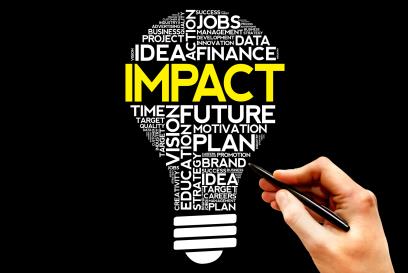 Apprentice IMPACT...
SLMDA

The deployment of a 3 year IT project in 4 weeks to allow remote working (NHS – Grimsby)

The reallocation of council resources and buildings to create food banks & PPE hubs (Leicestershire Council)

Policy changes that resulted in the devolution of centralised NHS procurement, to allow individual Trusts more freedom to source essential PPE and equipment (NHS - Chesterfield Hospital)

The creation and management of hospital emergency care, resource planning strategy with 4 levels of contingency for when doctors and nurses fall ill.
Apprentice IMPACT...
CMDA

The secondment of Morrisons apprentices to their recruitment and onboarding drive (circa 7000 new hires across the UK)

An apprentice, took the reins as Shift Manager for one week on a new Clipper Contract- plaudits from line manager and team as all KPIs achieved and exceeded

A Clipper apprentice has successfully project managed the implementation of a new ecommerce solution for one of their customers. The impact on the customer is that they now have a new channel to sell their products and the impact to Clipper is that they have a new revenue stream which has very positivley impacted the P&L.

Supporting the local councils CV-19 response including deployment of PPE.
Apprentice IMPACT...
CMDA

Standing down from regular duties to help support community hub and delivering prescriptions within the community.

Helping design Smart Cities and Smart Rural Communities with a citizen focus for the next big push for public services

Post-restructure London regional People Management project - through full cycle from recruitment & selection to induction & training

Design & implementation of new company-wide online Marketing Training Module 

A project looking at environmental and social governance factors in their developing business strategy, and the risks that Covid brings.
Apprentice IMPACT...
CMDA

A project looking at developing and implementing an effective staff welfare policy, and how this might impact on staff motivation.  Reflection on the significance of the study during this pandemic, in terms of the importance of prioritising staff mental and physical wellbeing. Proposal for improvements in policy. 

Quite a few projects on Agile working / systems research and preparing for the ‘new normal’.
Apprentice IMPACT...
Facilities Management
Apprentices coordinating the use of assets,  including halls of residence, to help prepare food packages for the local community and house hospital workers in response to covid. 


Charted Surveyor – Quantity Surveying
Given Lead QS status on a hospital refurb, made a top priority due to the demand for bed space

Reviewing implemented health and safety plans to check for consistency across sites 

Digital
Numerous examples of computing apprentices taken off the day job to support urgent projects around the shift to remote working / learning. Examples are Wales High School, NHS Trusts, Wipro.
Apprentice IMPACT...
Engineering

An apprentice at an engineering consultancy was able to work throughout lockdown and has been project manager on the electrification of the new line/ platform at Leeds train station, which is now up and running. His involvement was in design, planning and delivery.
A company that designs and implements advanced control systems for a range of industries e.g. steel and heavy industry. They currently have three apprentices on HDA. Technical director commented during reviews that these apprentices are now the expert leads in a number of specialist areas.
A company designs and manufactures seabed installations to control oil and gas production. Company has nine apprentices. They are involved in the design, manufacture and implementation of the installations: working to extremely high customer specifications for operation in a harsh and unforgiving environment were mistakes can have catastrophic consequences.
A company designs and manufacturers advanced agricultural machinery. It has one apprentice. Apprentice used theory from first semester to redesign machinery reducing weight and costs. This involved working on shop-floor with production teams.
Apprentice IMPACT...
Highlights

The deployment of a 3 year IT project in 4 weeks to allow remote working (NHS – Grimsby)

The reallocation of council resources and buildings to create food banks & PPE hubs (Leicestershire Council)

The secondment of Morrisons apprentices to their recruitment and onboarding drive (circa 7000 new hires across the UK)

A project looking at environmental and social governance factors in their developing business strategy, and the risks that Covid brings.

A project looking at developing and implementing an effective staff welfare policy, and how this might impact on staff motivation.  Reflection on the significance of the study during this pandemic, in terms of the importance of prioritising staff mental and physical wellbeing. Proposal for improvements in policy.
Apprentice IMPACT...
Highlights

Apprentices coordinating the use of assets,  including halls of residence, to help prepare food packages for the local community and house hospital workers in response to covid.

Given Lead QS status on a hospital refurb, made a top priority due to the demand for bed space

Numerous examples of computing apprentices taken off the day job to support urgent projects around the shift to remote working / learning. Examples are Wales High School, NHS Trusts, Wipro.

An apprentice at an engineering consultancy was able to work throughout lockdown and has been project manager on the electrification of the new line/ platform at Leeds train station, which is now up and running. His involvement was in design, planning and delivery.
Apprenticeships...
Apprentice IMPACT...

Consider the IMPACT these individuals have made not just to their employer, but to society as a whole...

This is no surprise...
Apprentices...